What has Malala Yousafzai been passionately advocating?
a) The right to education for all girls
b) The right to healthcare
c) The right to clean water
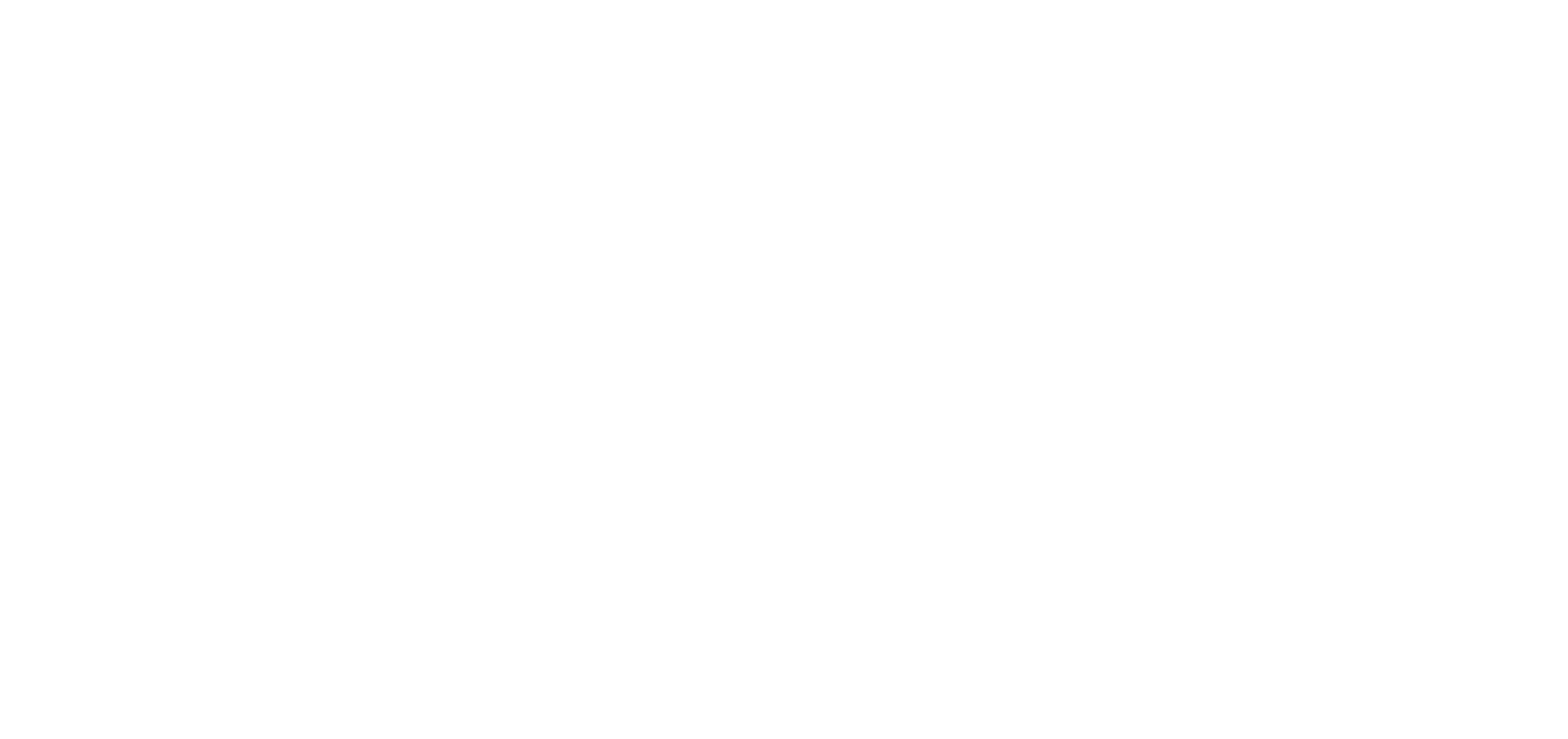 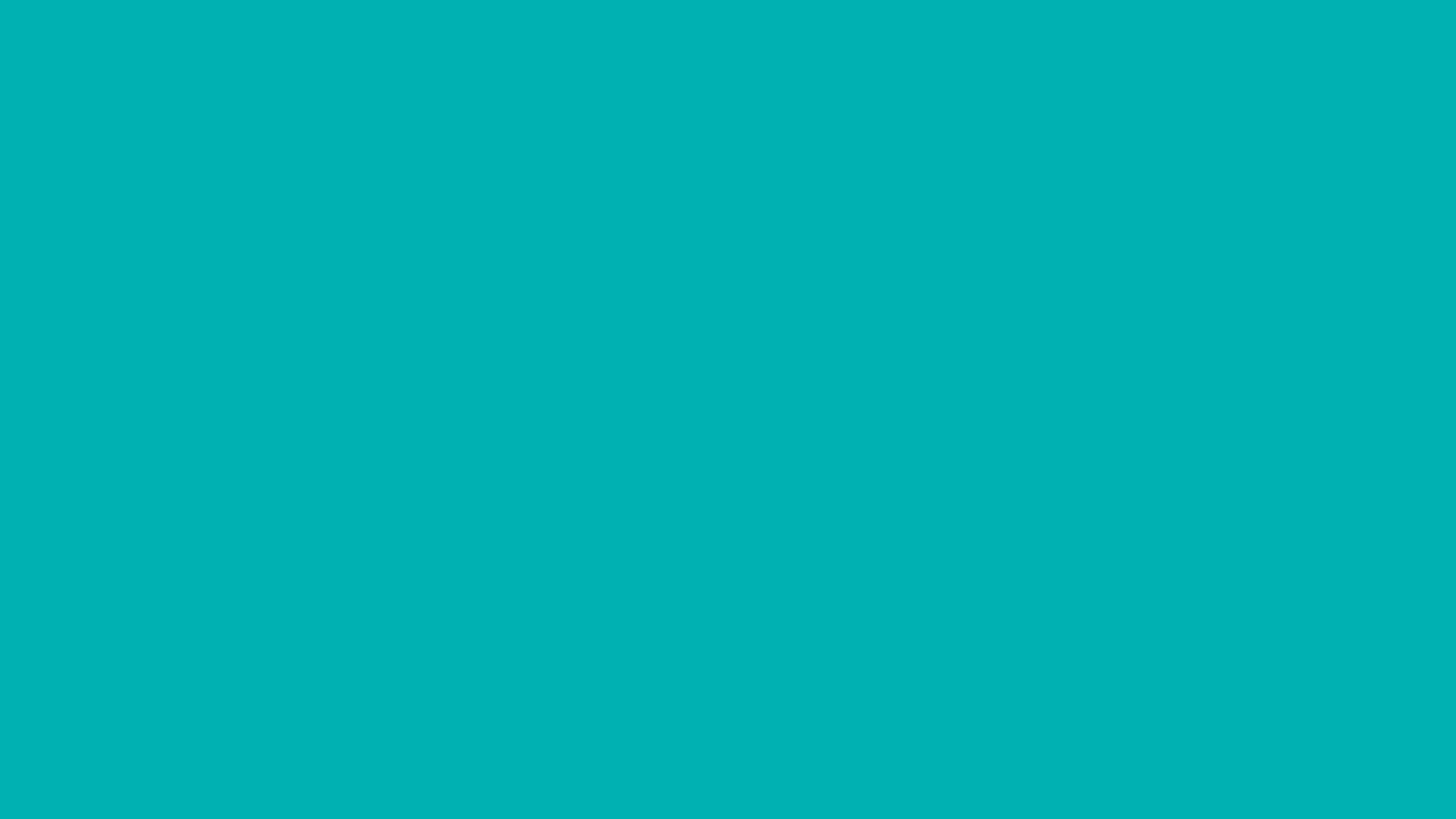 Malala Yousafzai
Girls were banned from being in education in the  country

 Malala believed girls should have the right to an education

 Since 2012, Malala has been speaking out publicly about this
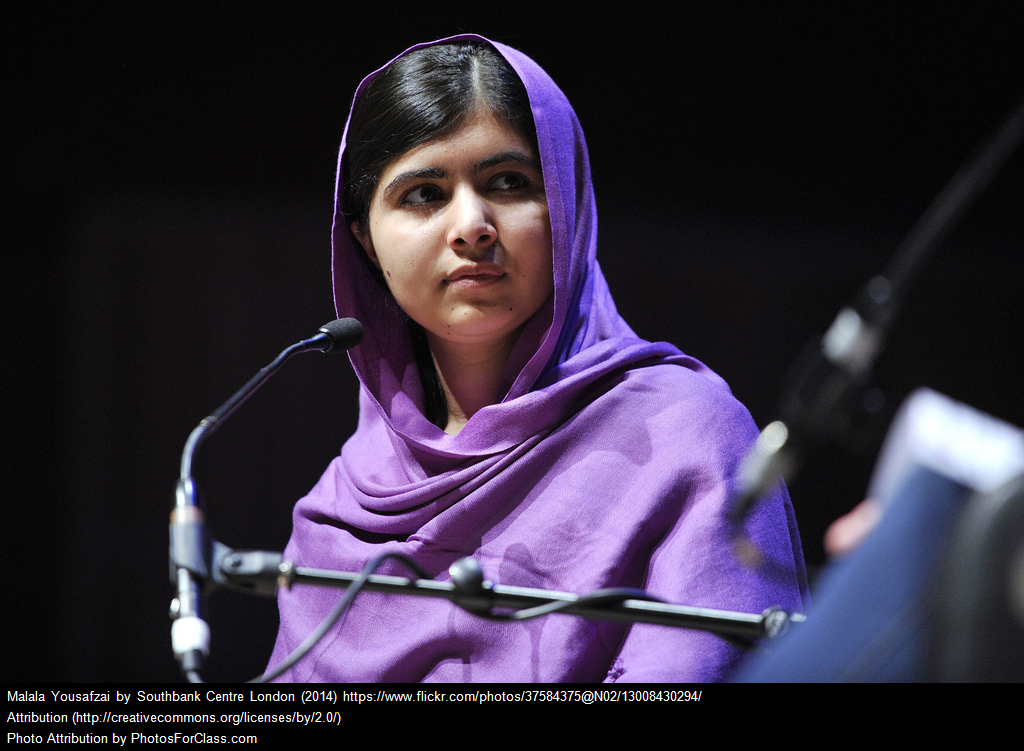 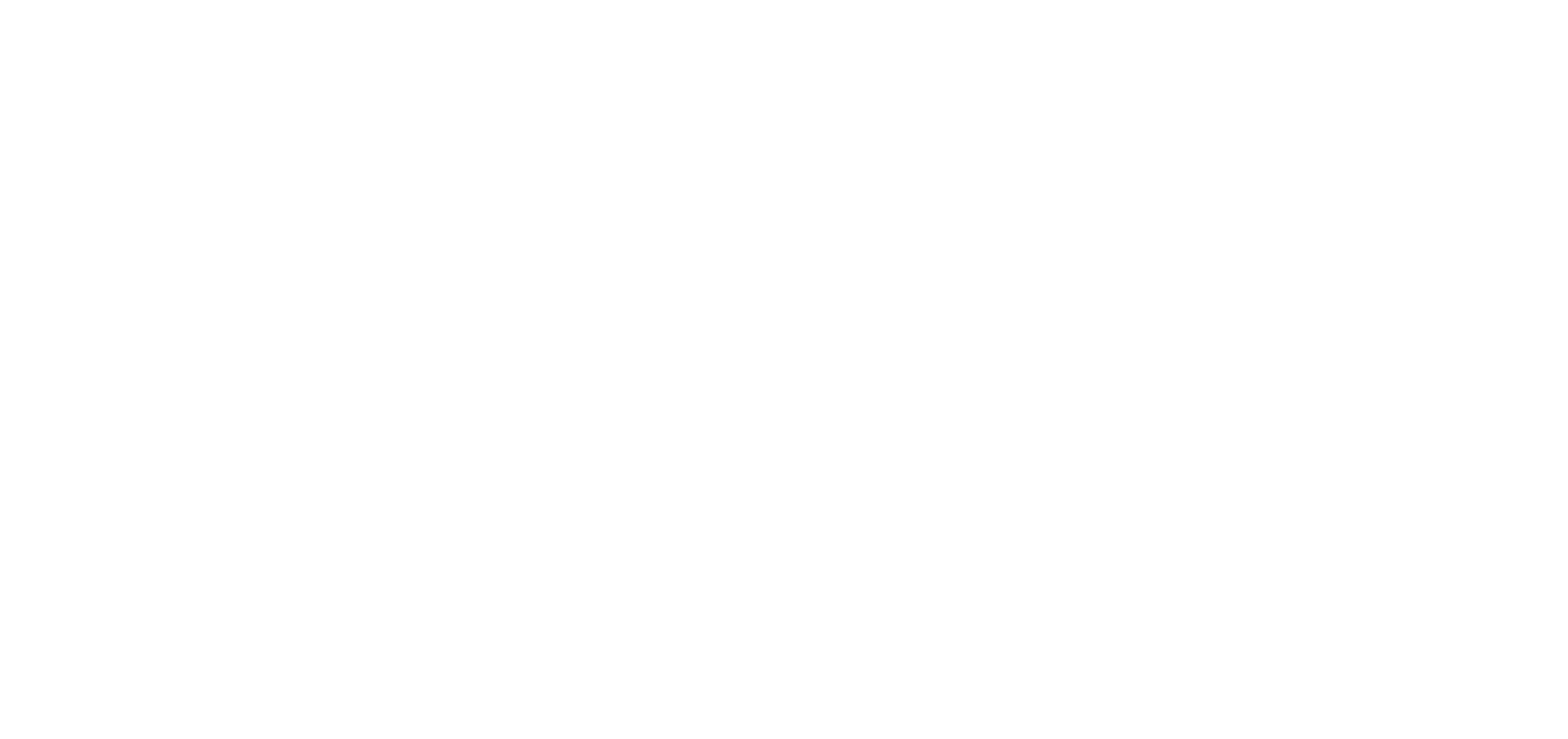 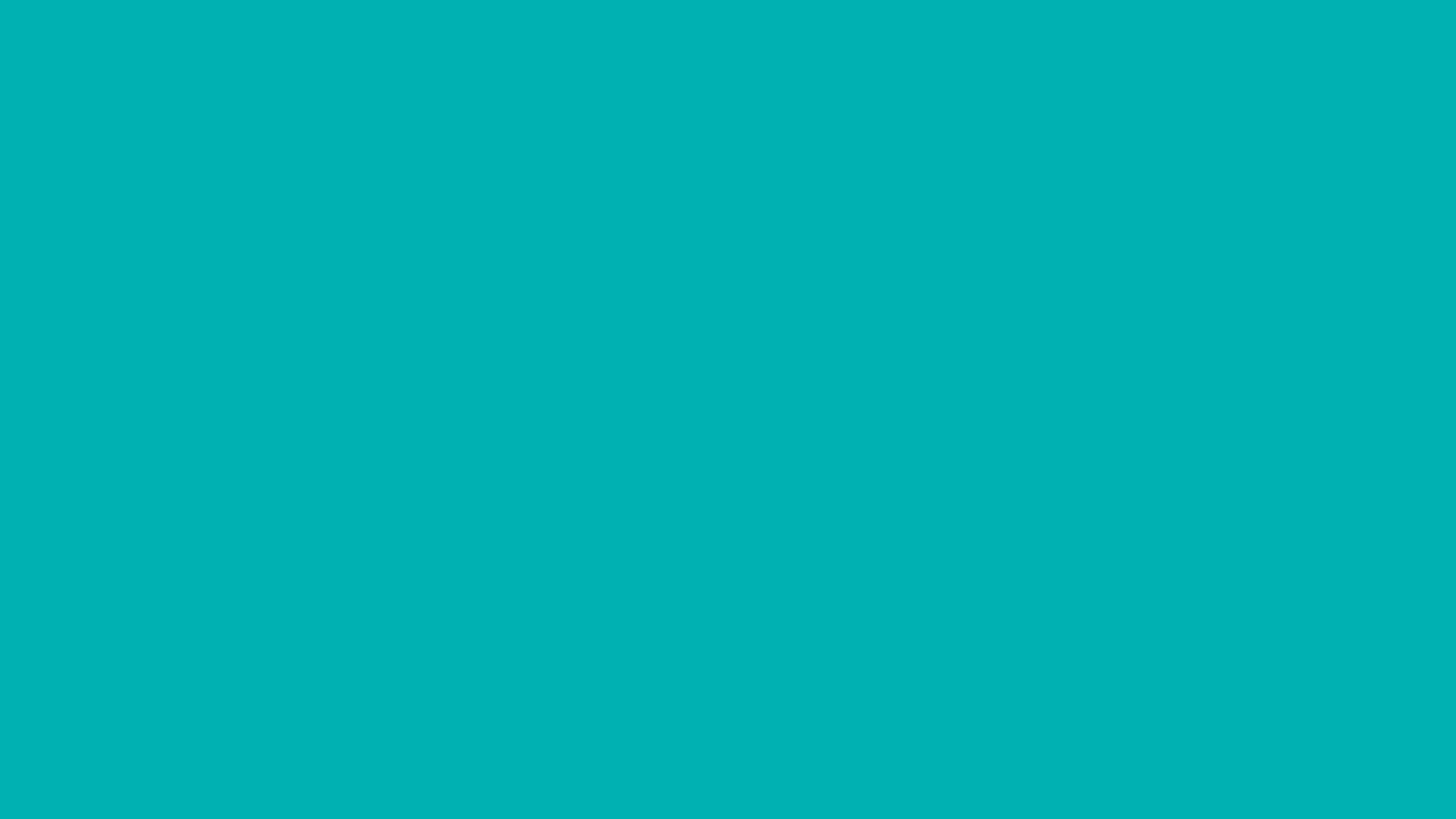 What career did Rudyard Kipling pursue?
a) Actor
b) Author
c) Musician
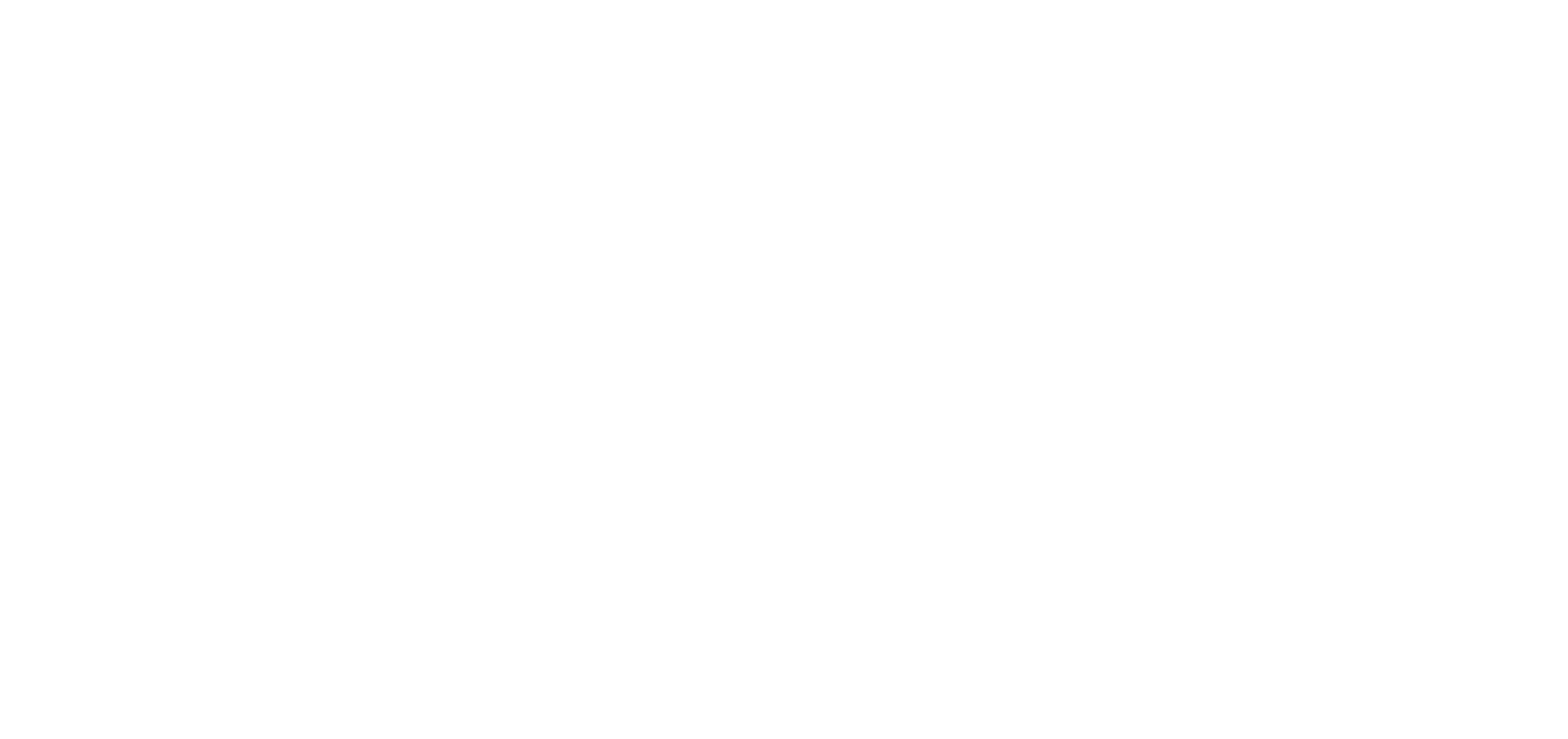 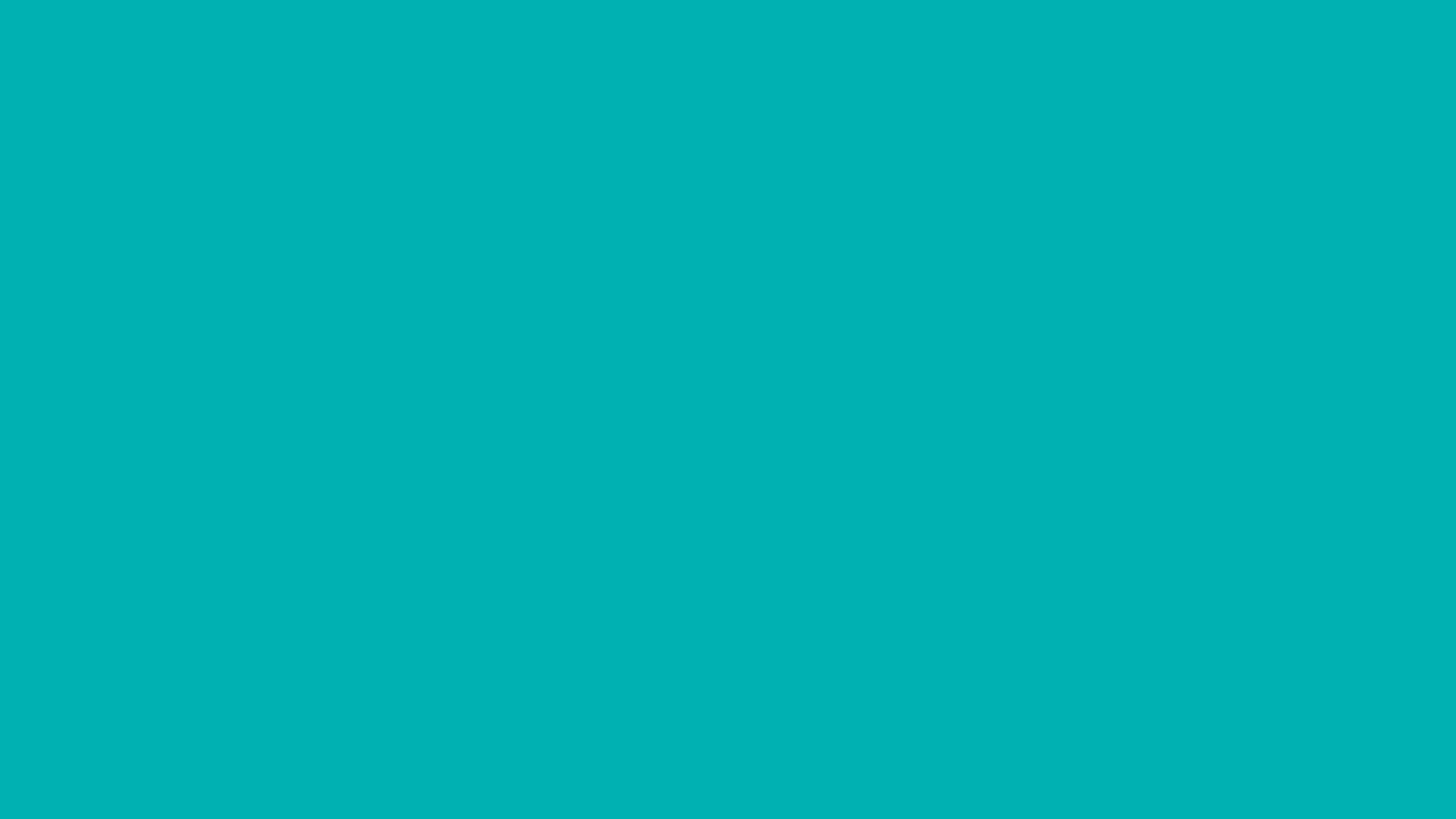 Rudyard Kipling
Fired from him role at the San Francisco Examiner

 An editor told him:
‘he didn’t know how to use the English language’
 
 Went on to author over 20 books
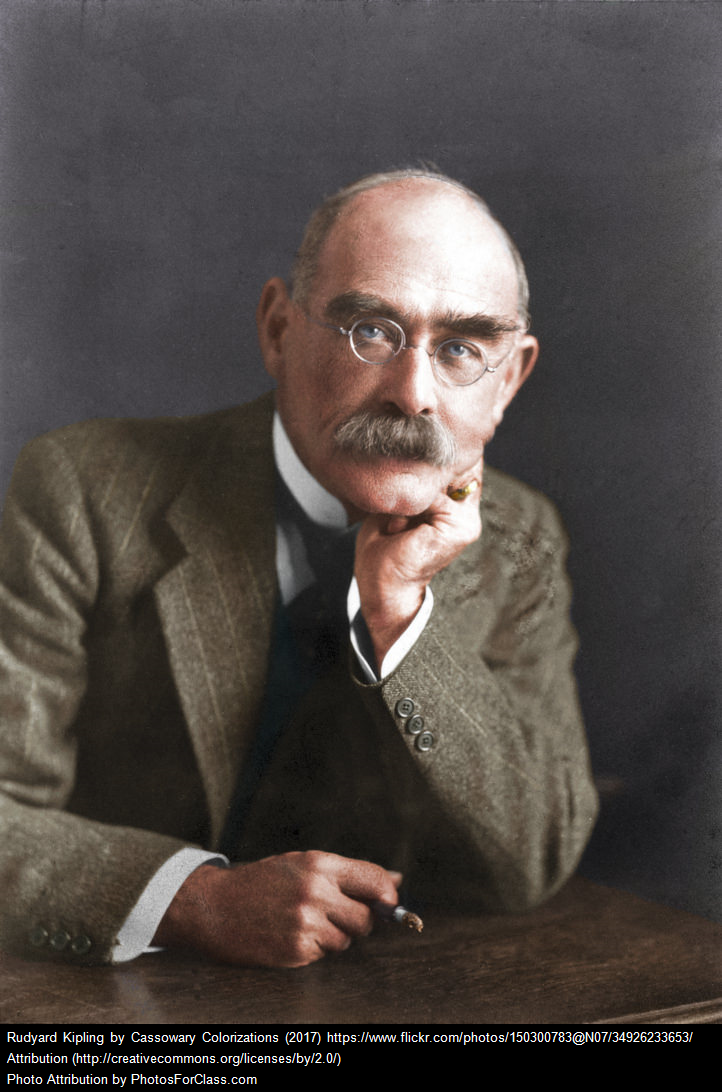 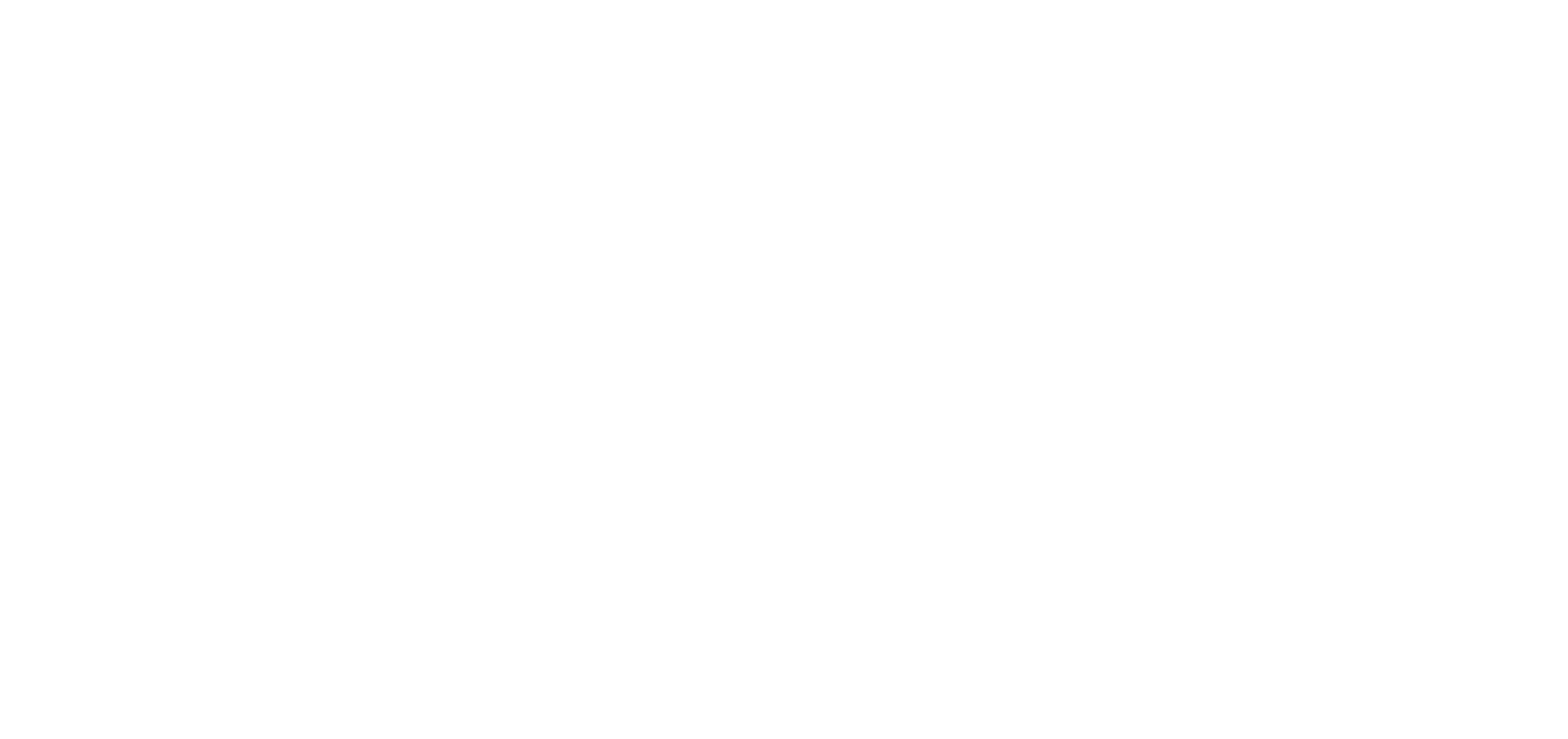 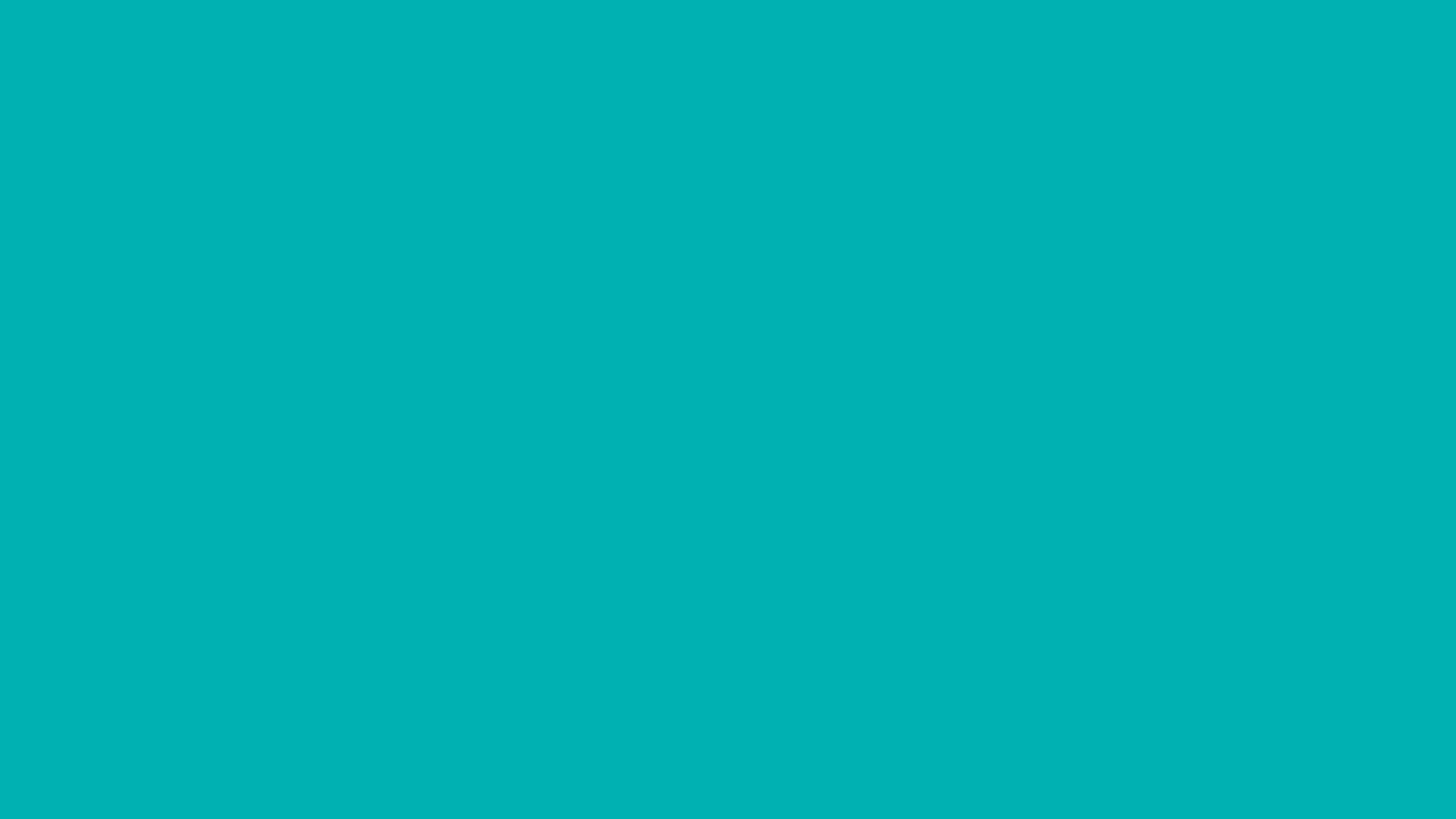 What is Walt Disney famous for being?
a) A business man
b) An engineer
c) An animator & film producer
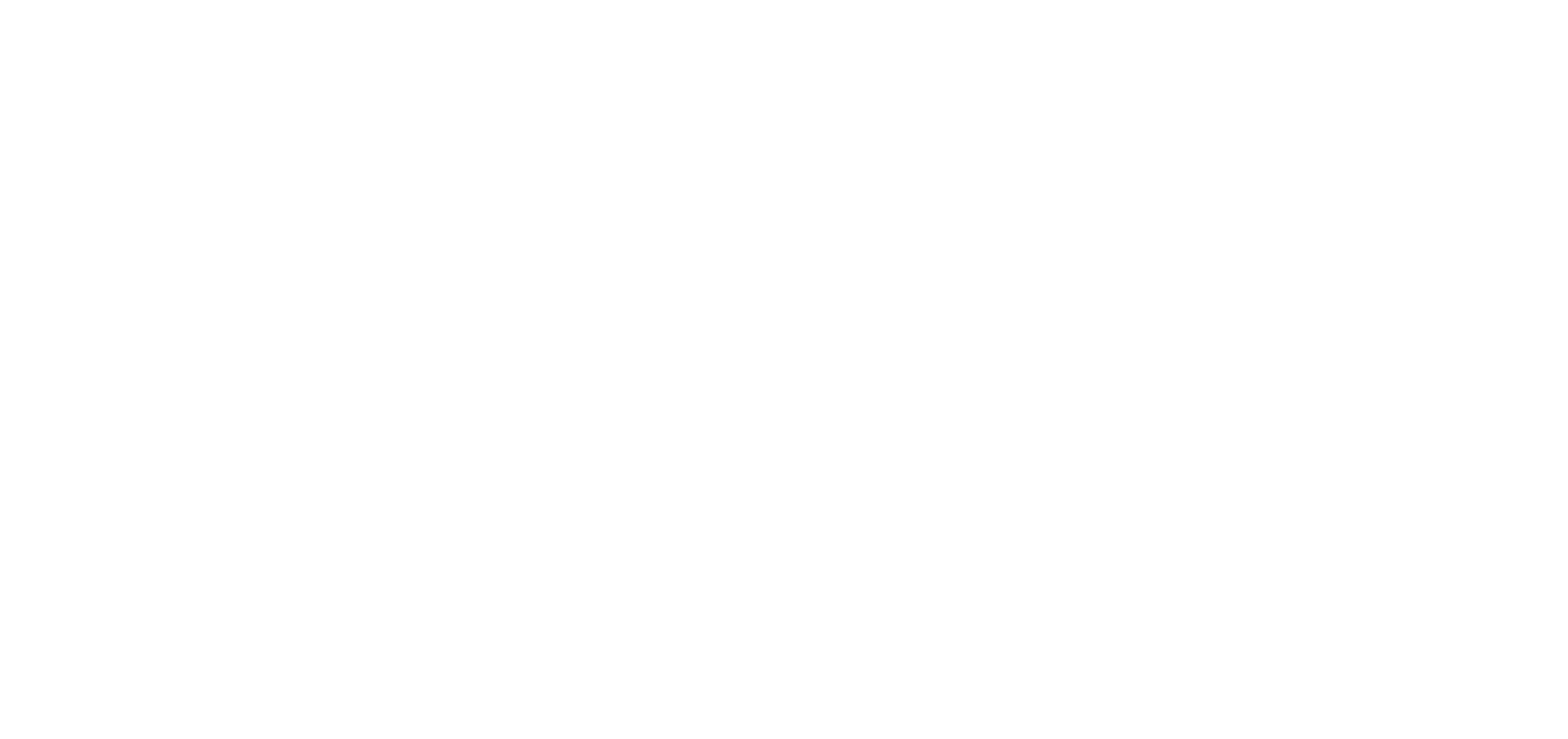 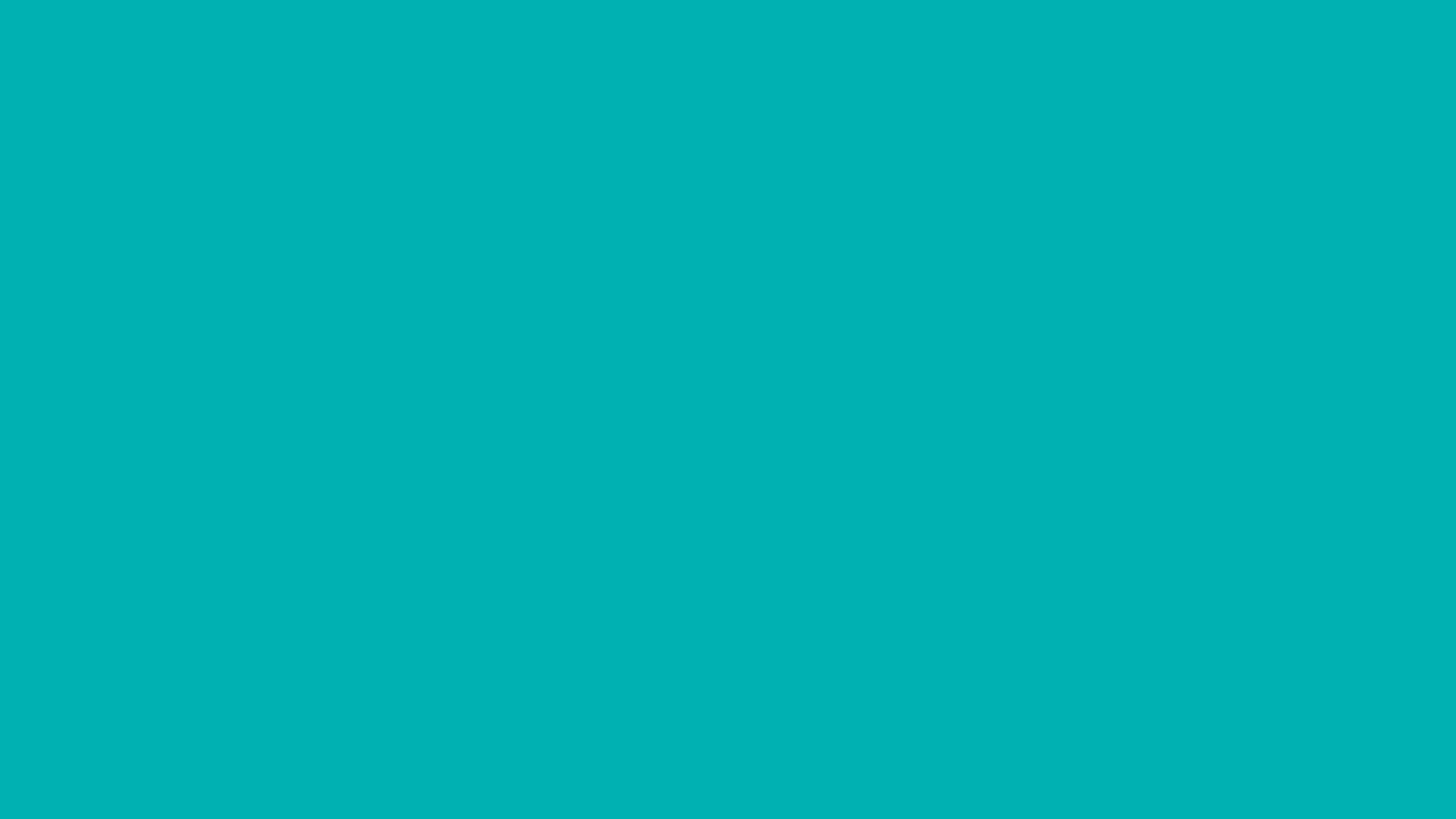 Walt Disney
Record number of academy awards; 22 Oscars from 59 nominations

 Fired from the Kansas City Star 

 An editor said he ‘lacked imagination and had no good ideas’
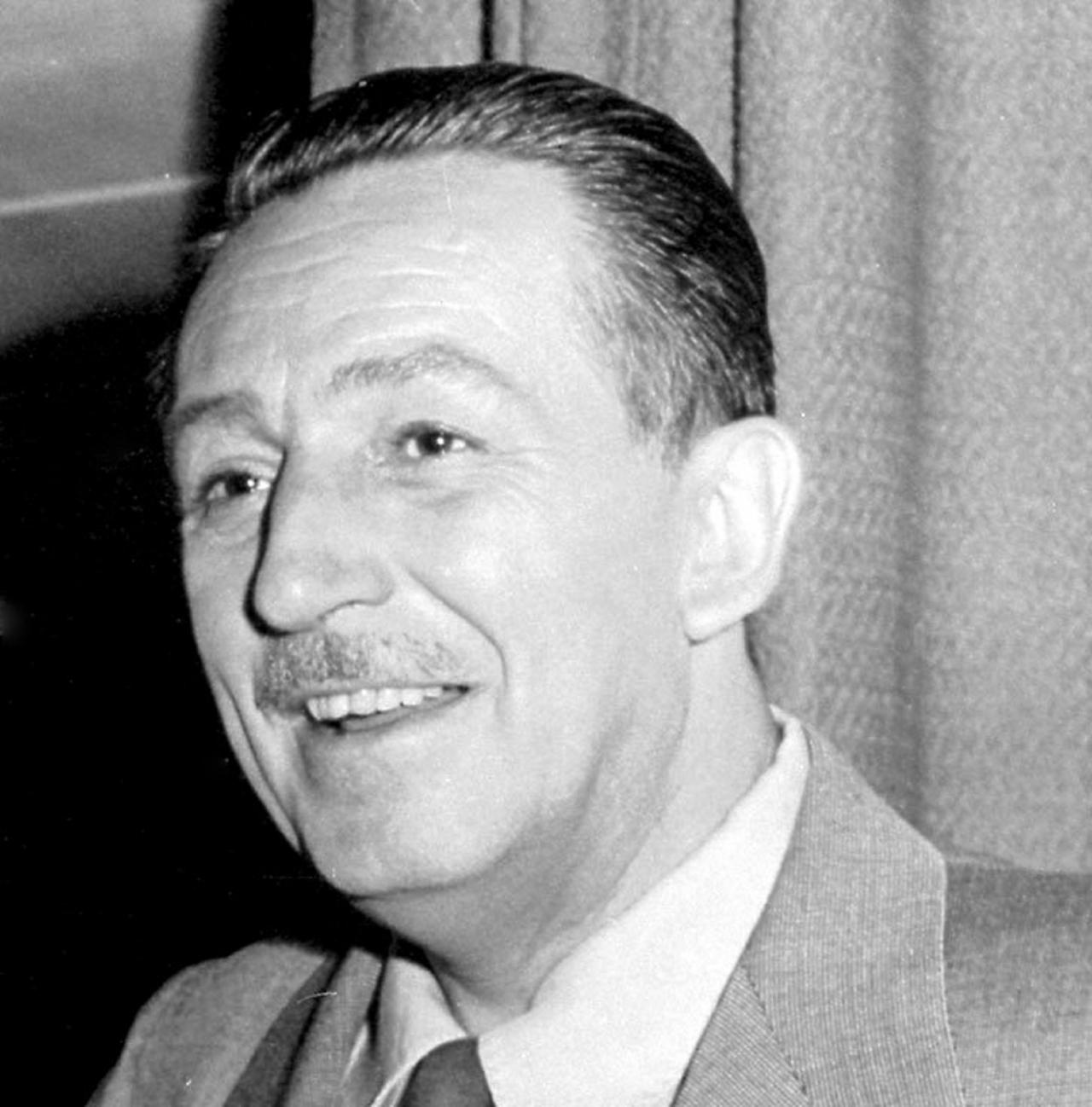 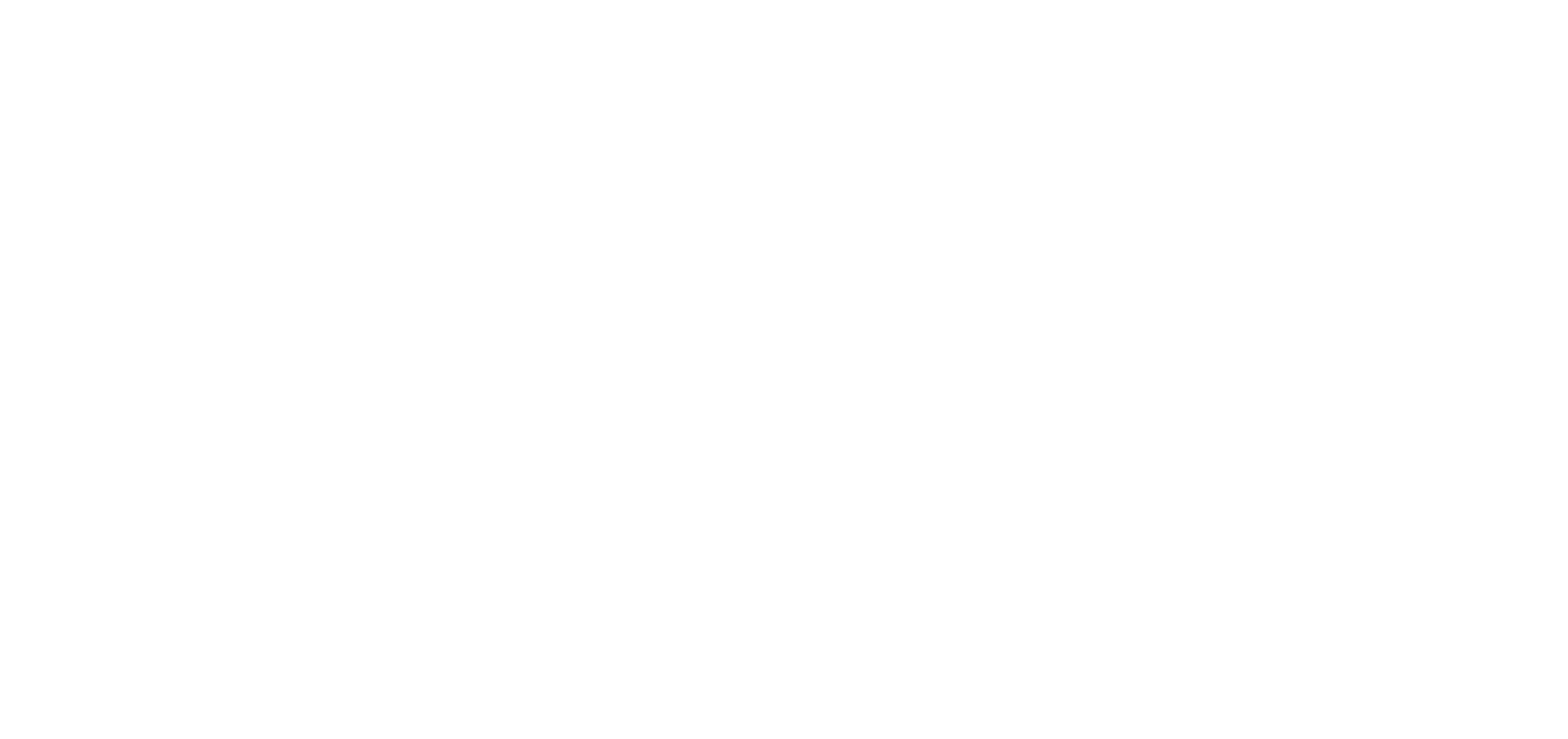 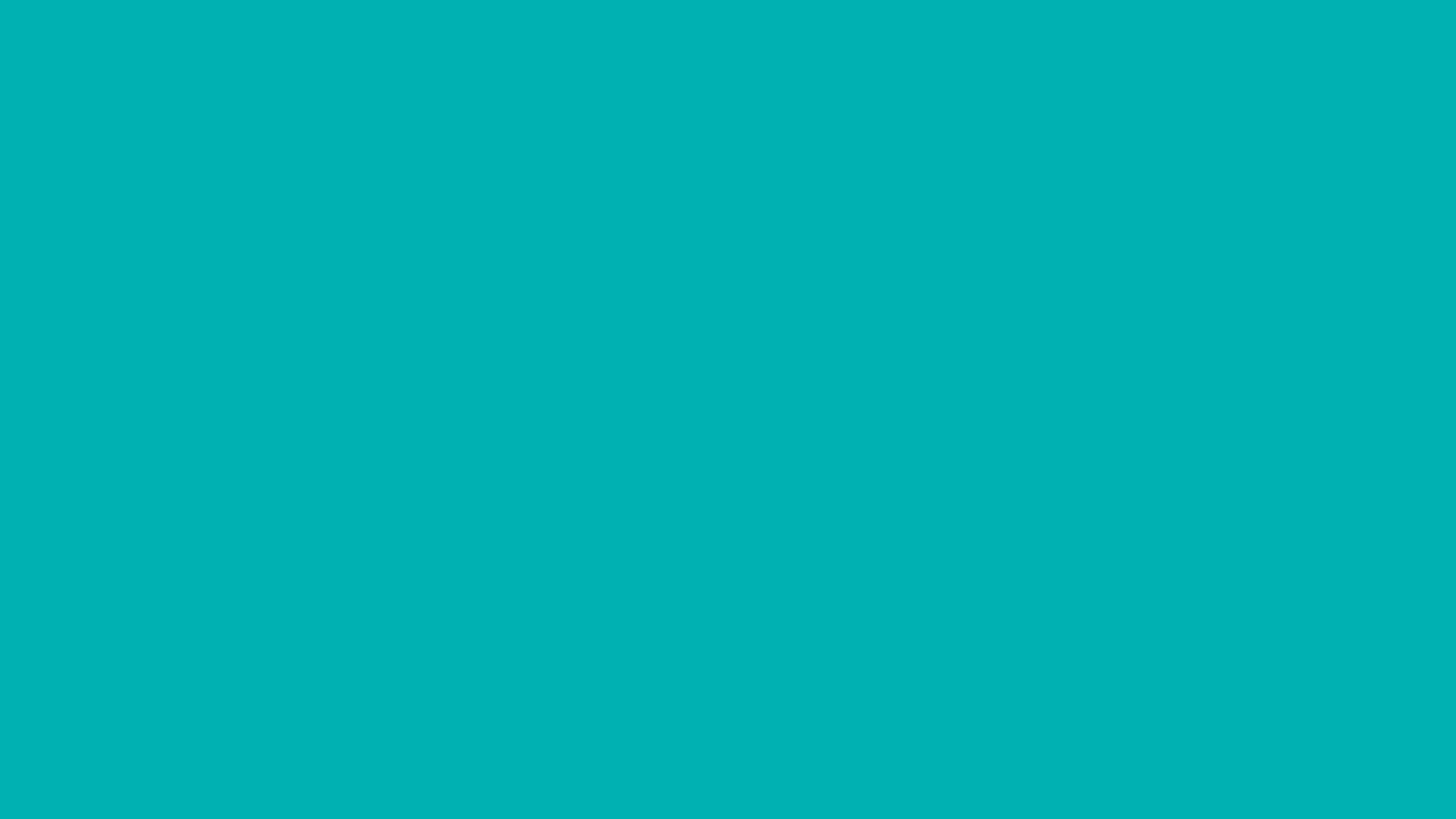 What did Thomas Edison create in his lifetime?
a) The Phonograph
b) The Lightbulb
c) The Electrographic Vote Recorder
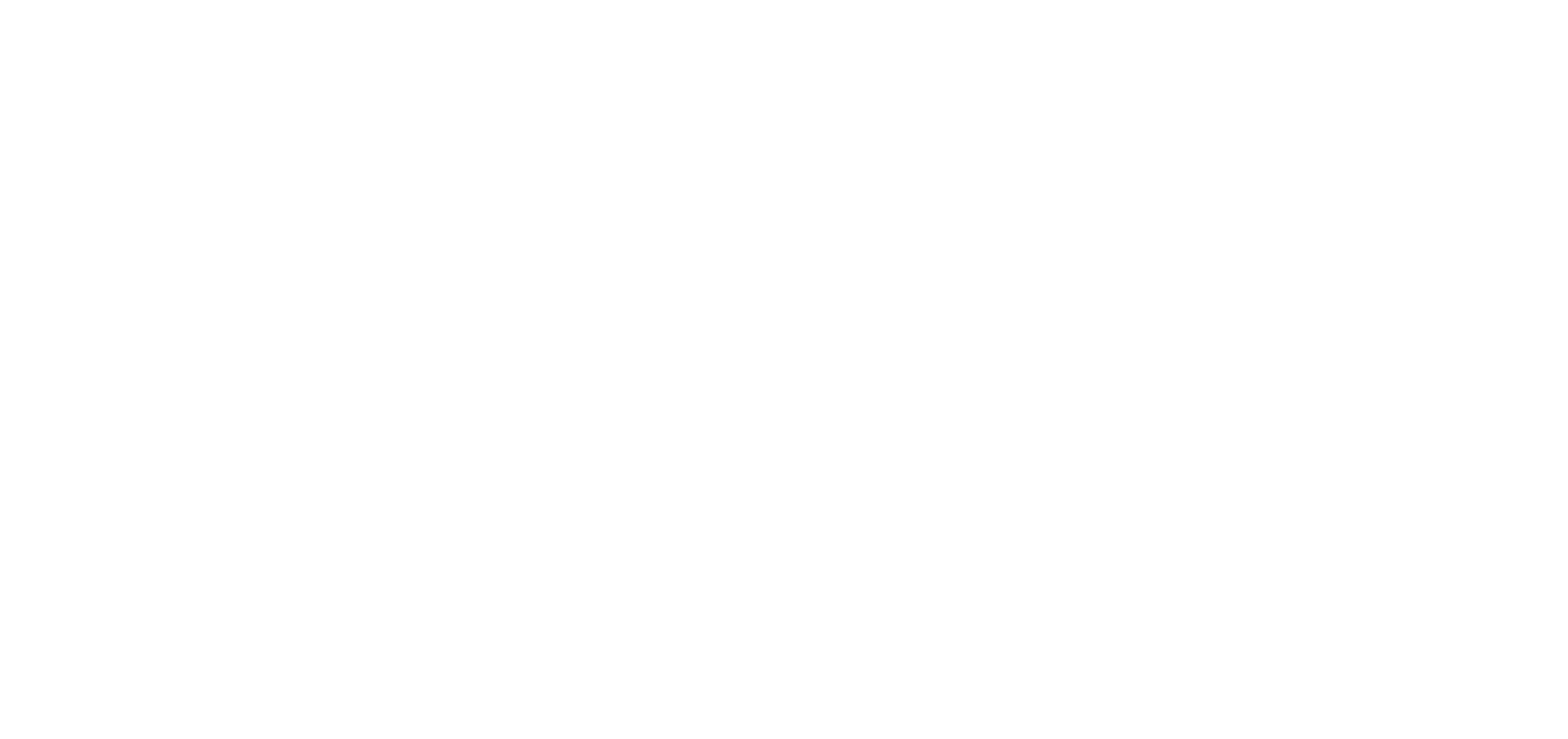 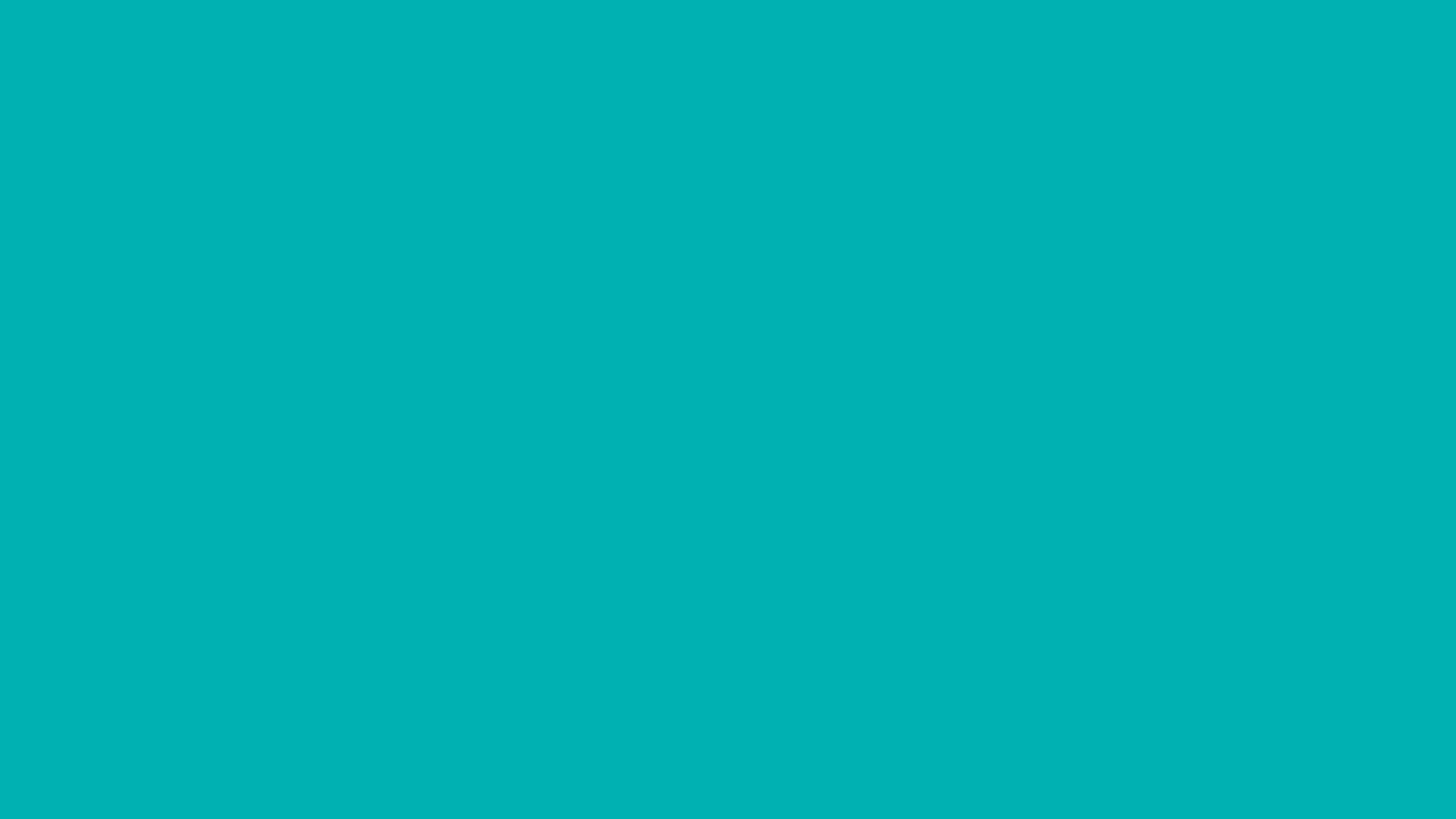 Thomas Edison
Worked at Western Union, where he secretly conducted science experiments

 Got fired, after the acid burning through the floor during an experiment

 Went on to be one of the best known inventors
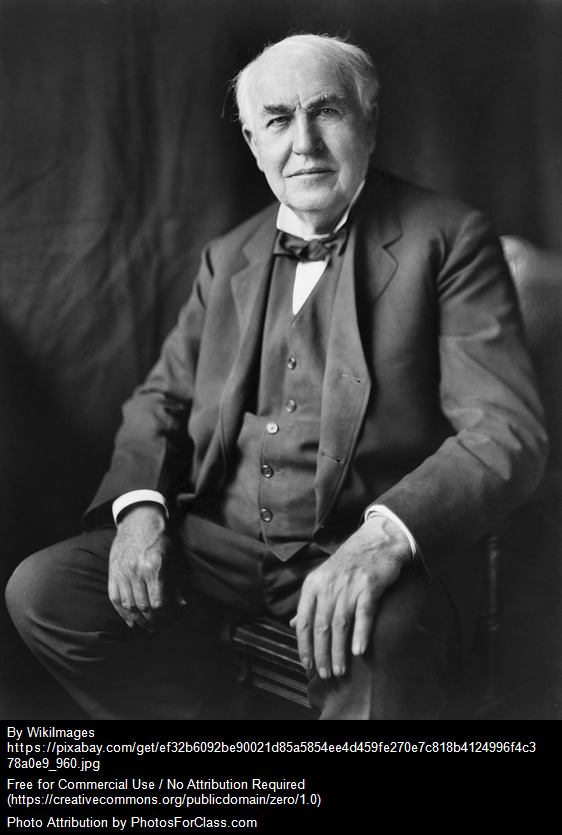 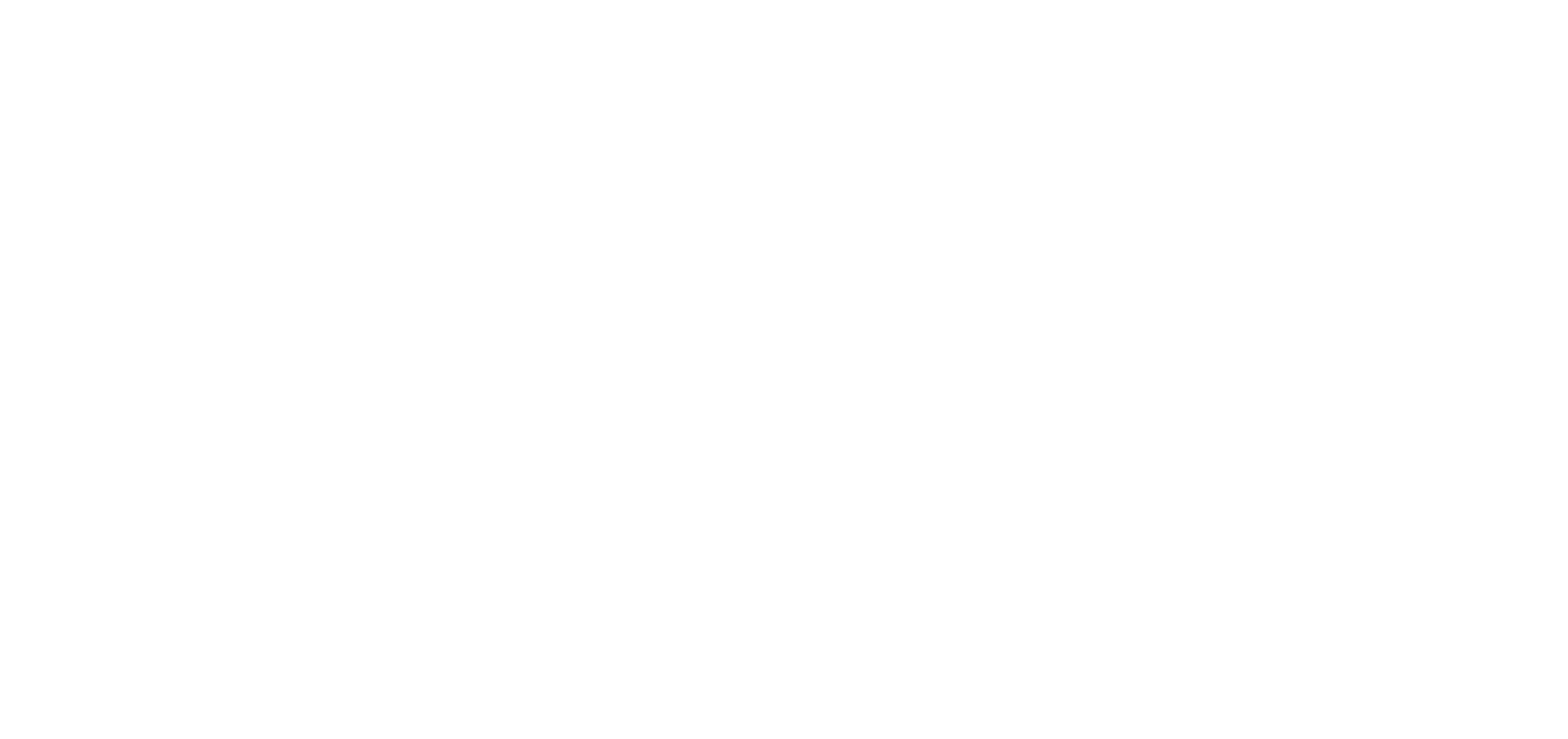 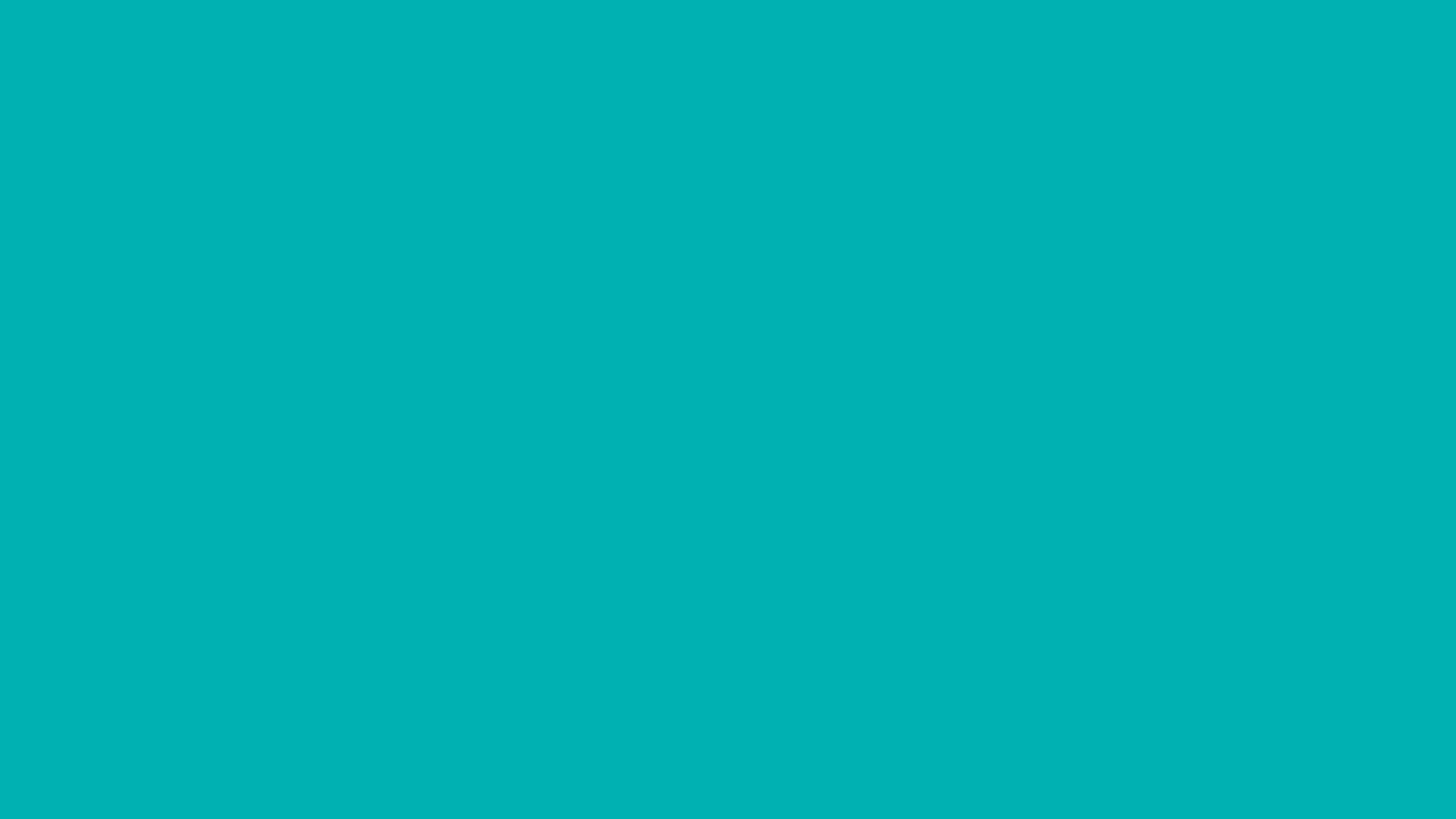 What theory is Albert Einstein famous for formulating?
a) Theory of Gravity
b) Theory of Evolution
c) Theory of Relativity
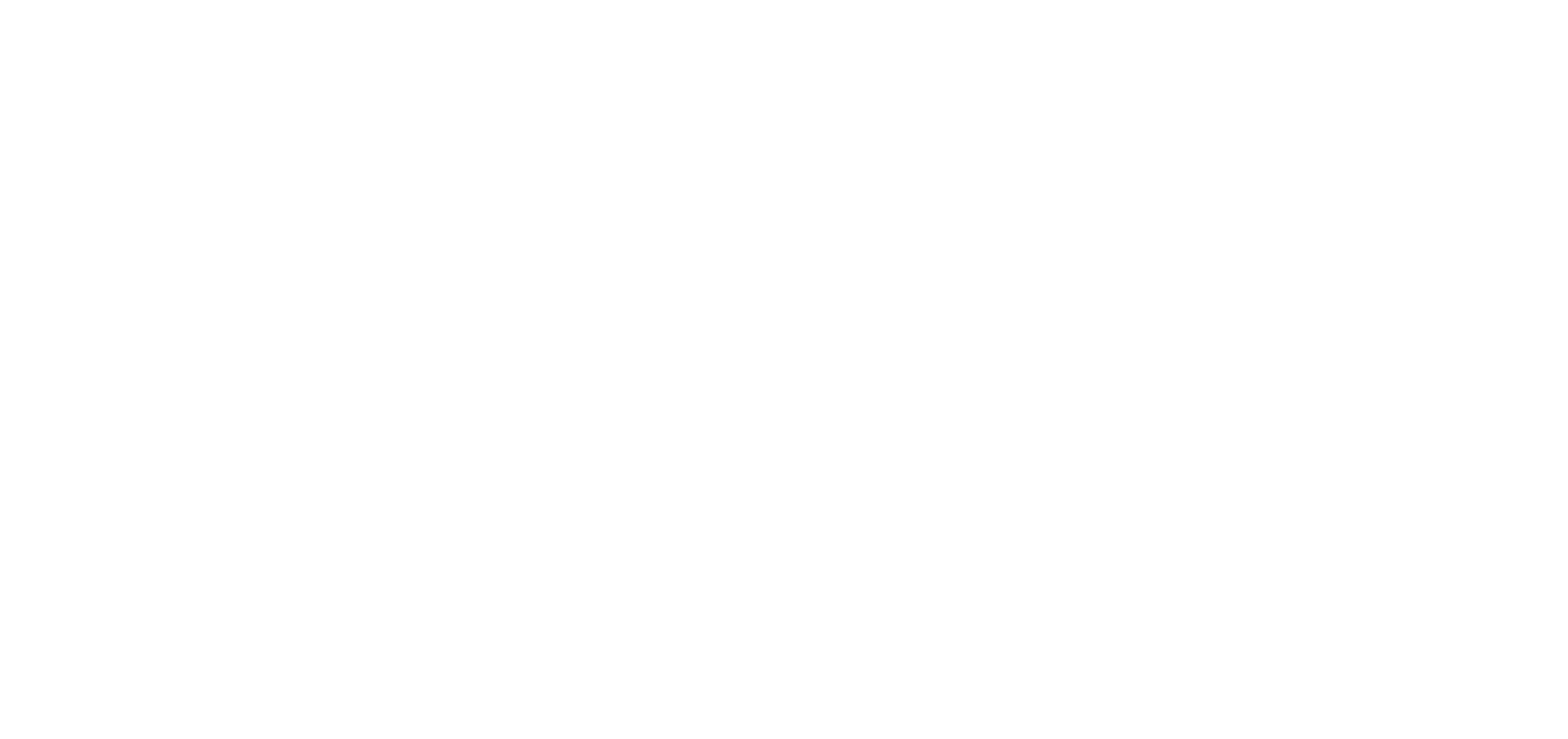 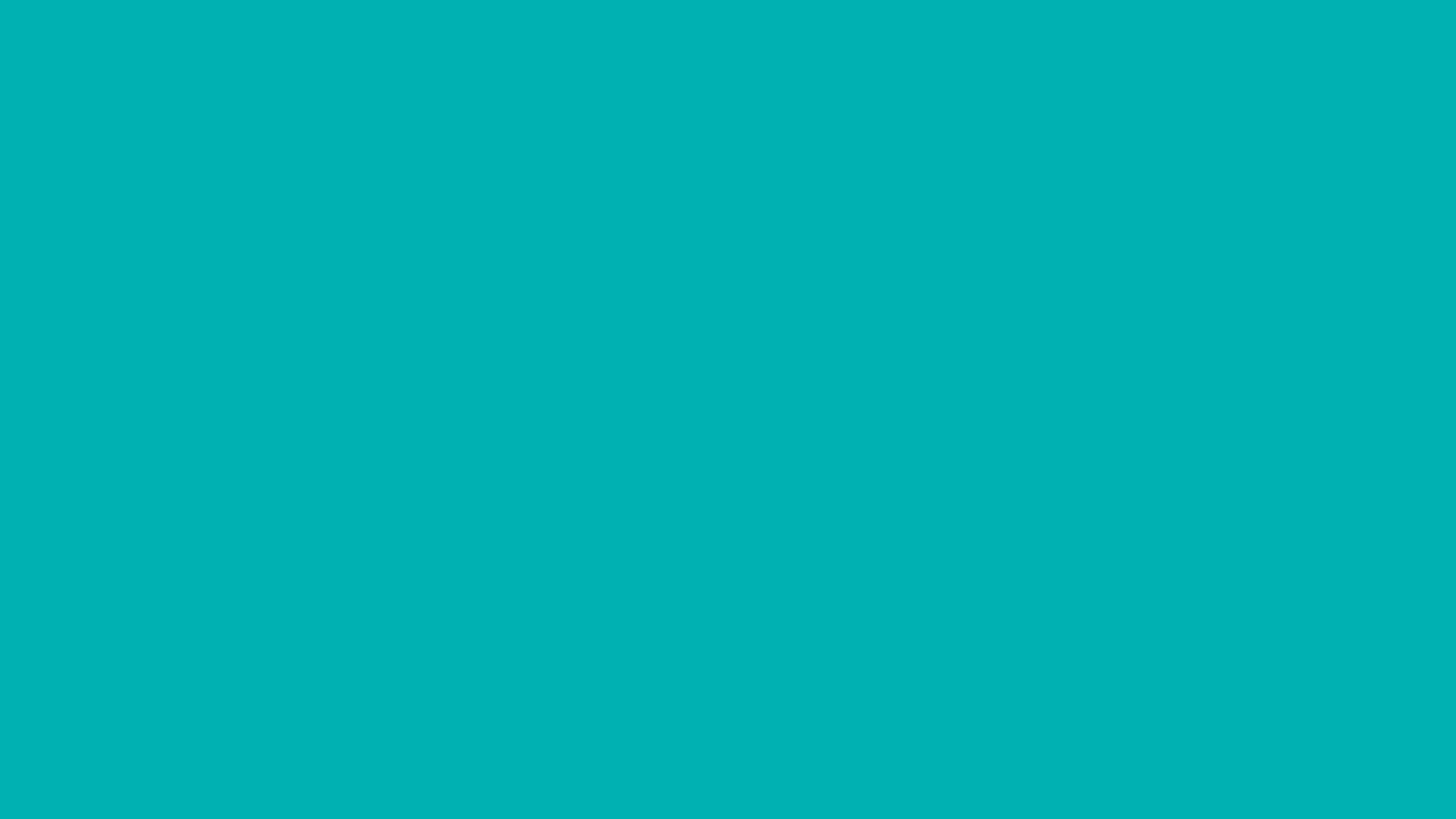 Albert Einstein
Einstein didn’t speak a word until he was 4

 His primary school teacher accused him of being lazy because of his abstract questions

 Went on to formulate a theory that answers lots of science’s questions
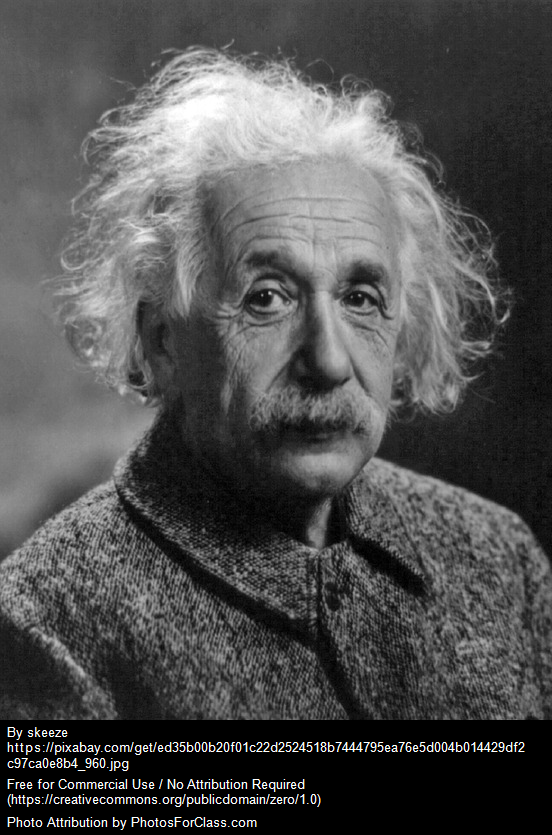 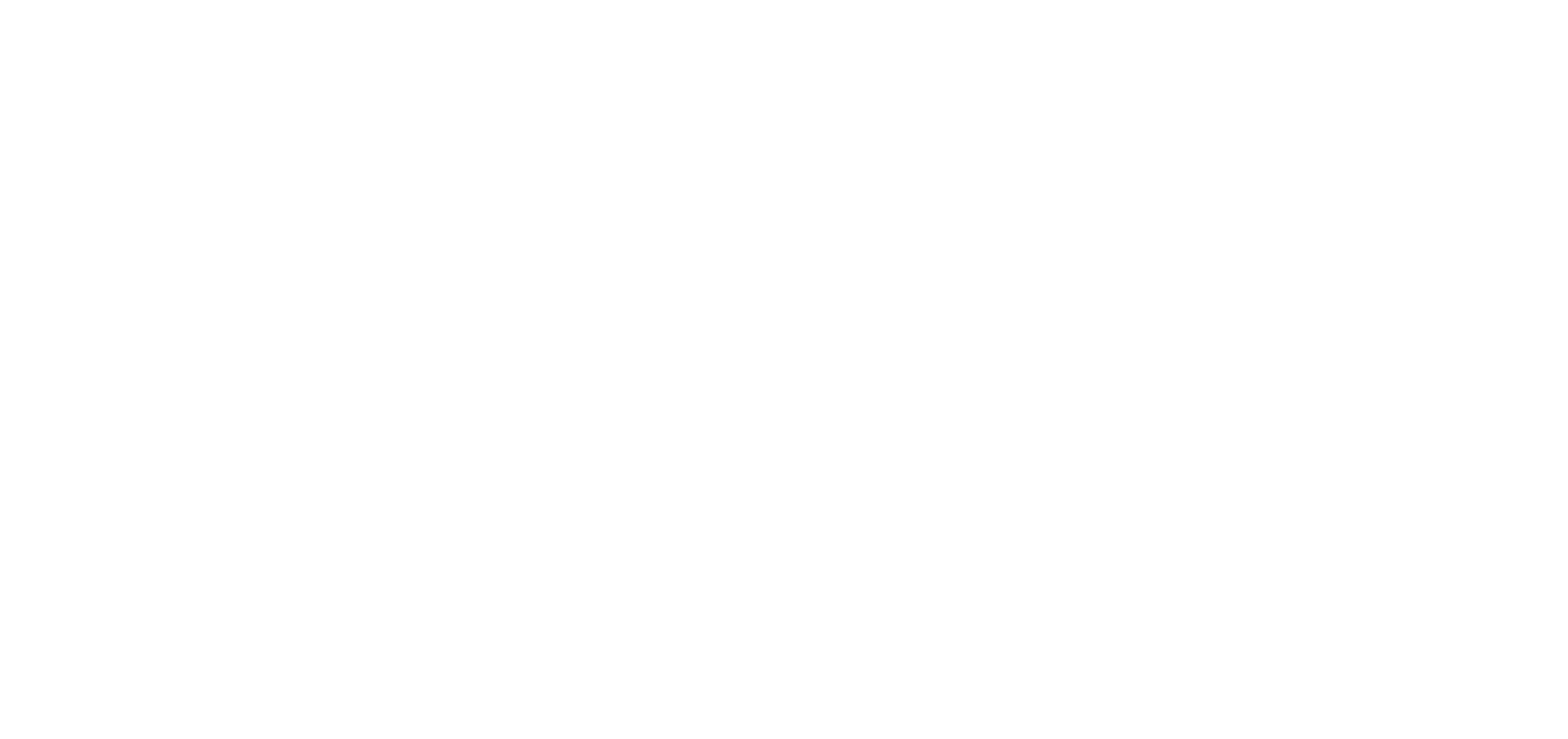 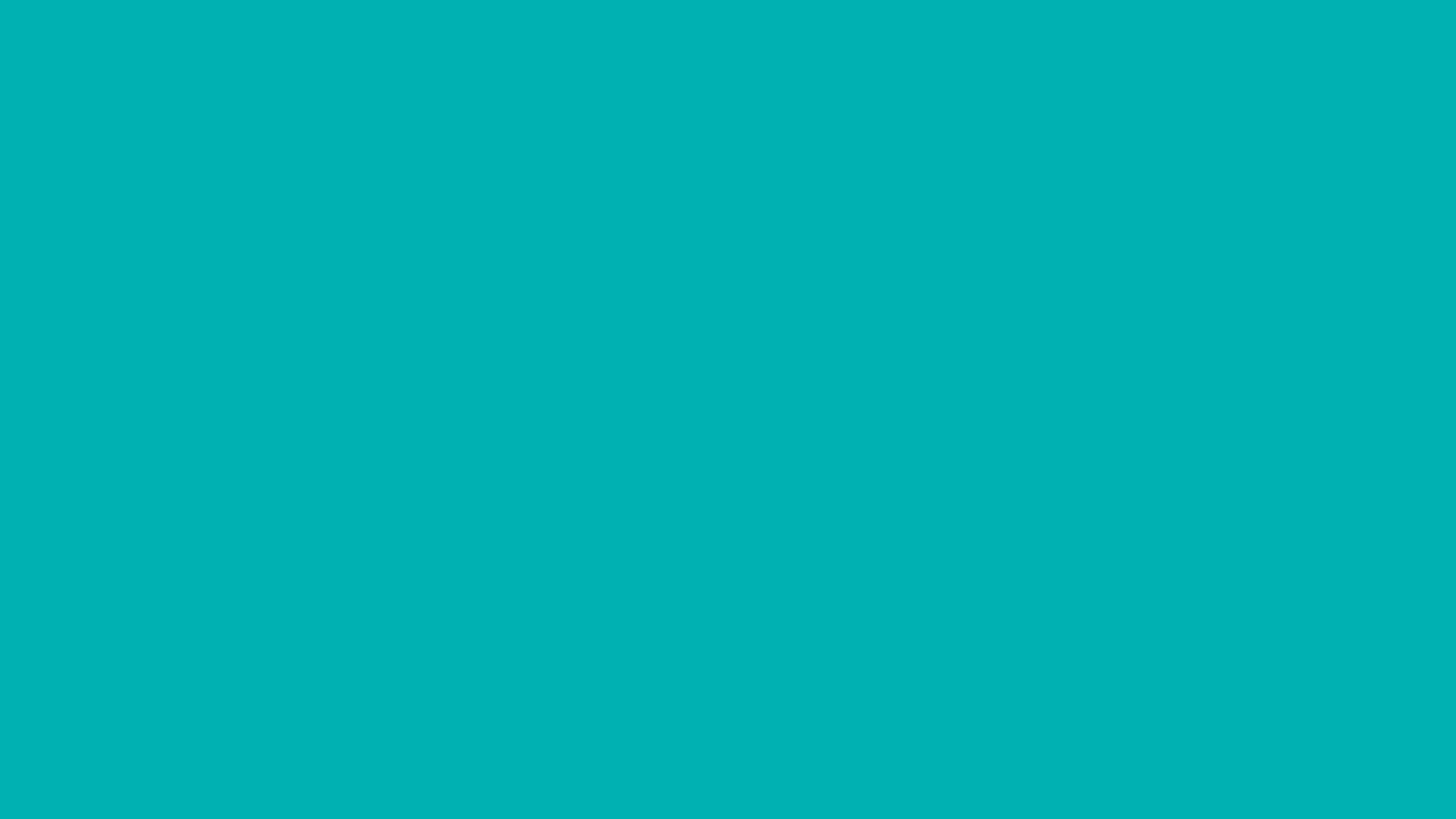 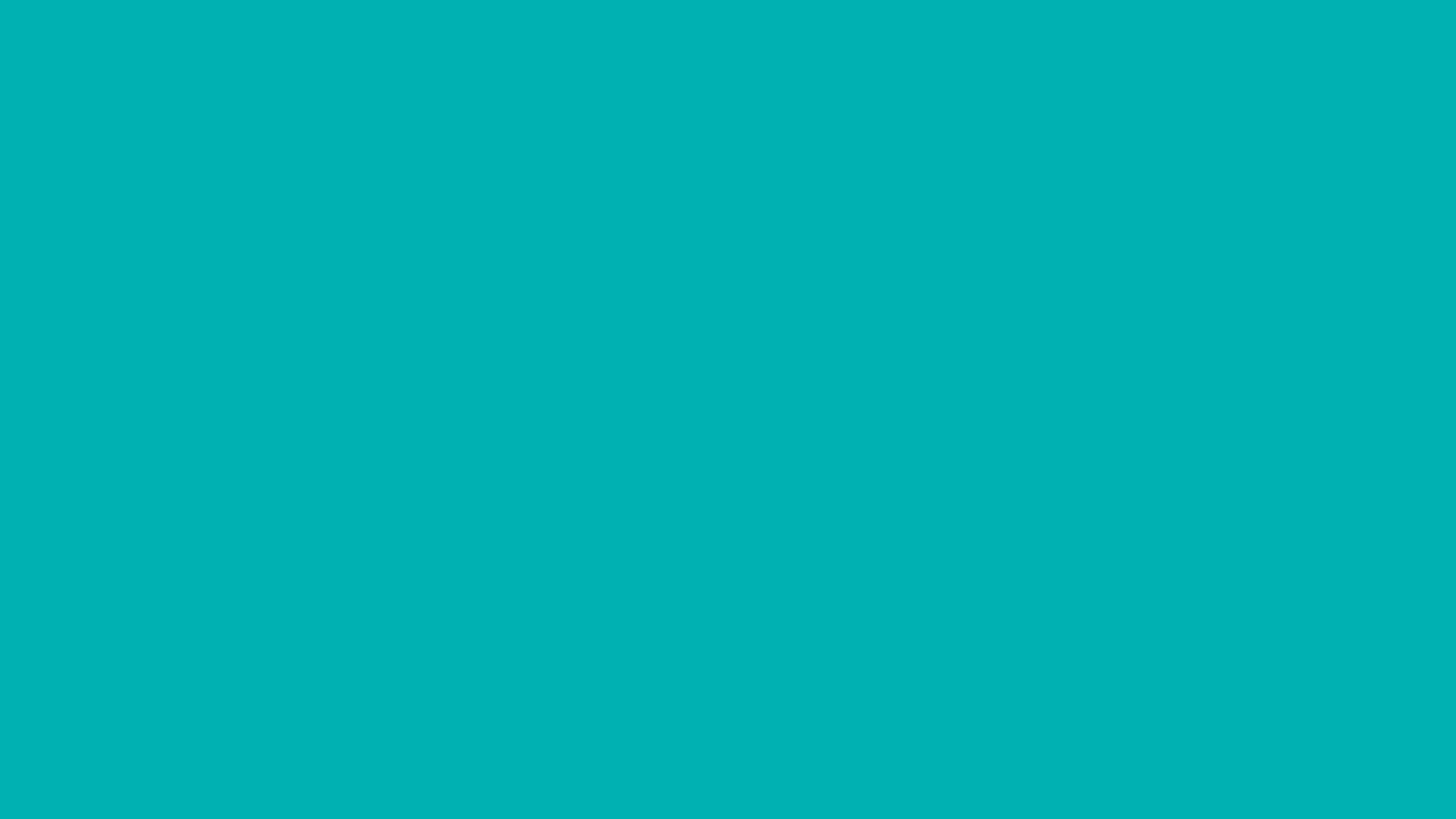 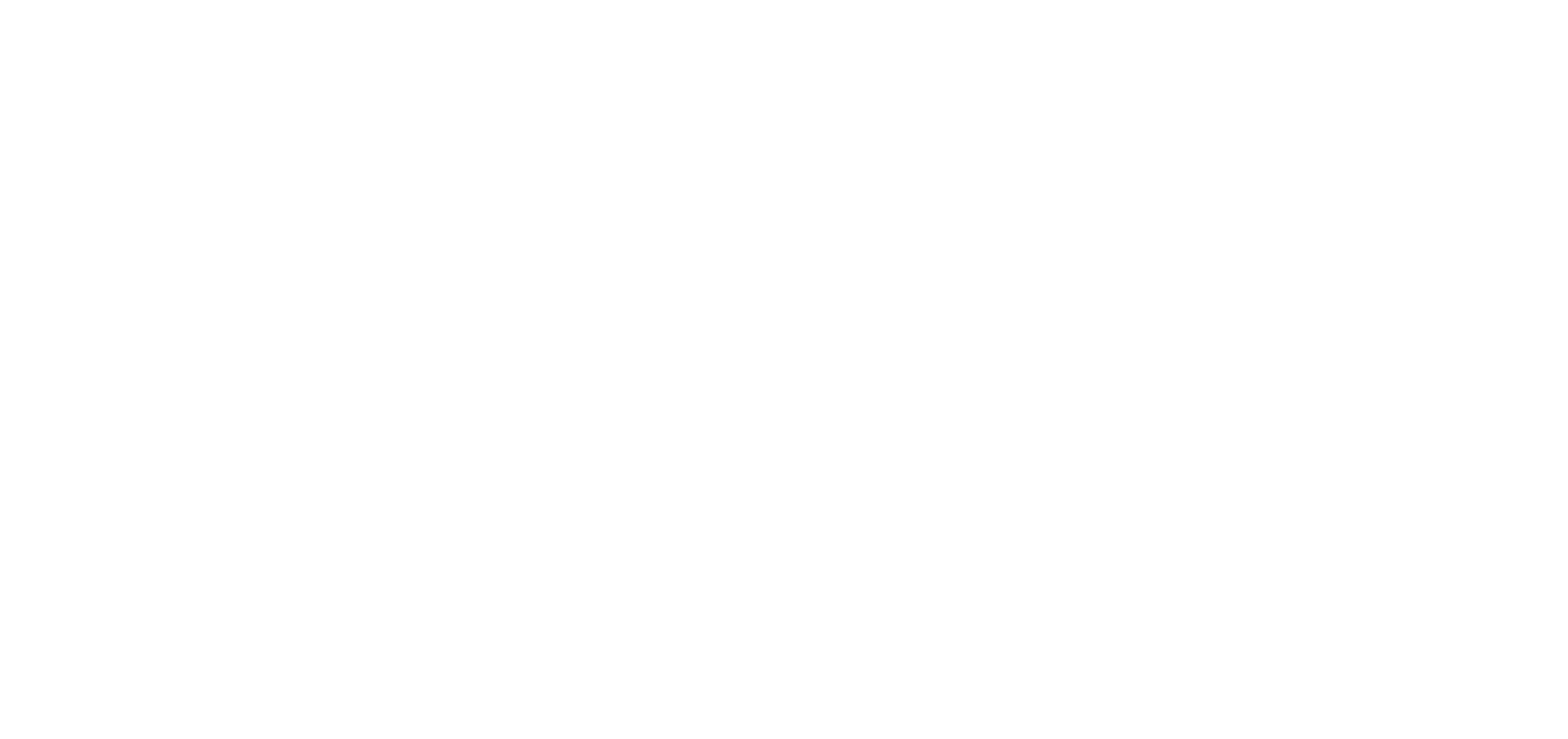 Kingfisher House, 109a West Wycombe Road, High Wycombe, Bucks, HP12 3AB
T 01494 522777  E office@wycombeyfc.org.uk  W www.wycombeyfc.org.uk
Charity No. 1063771.  A member of British Youth For Christ